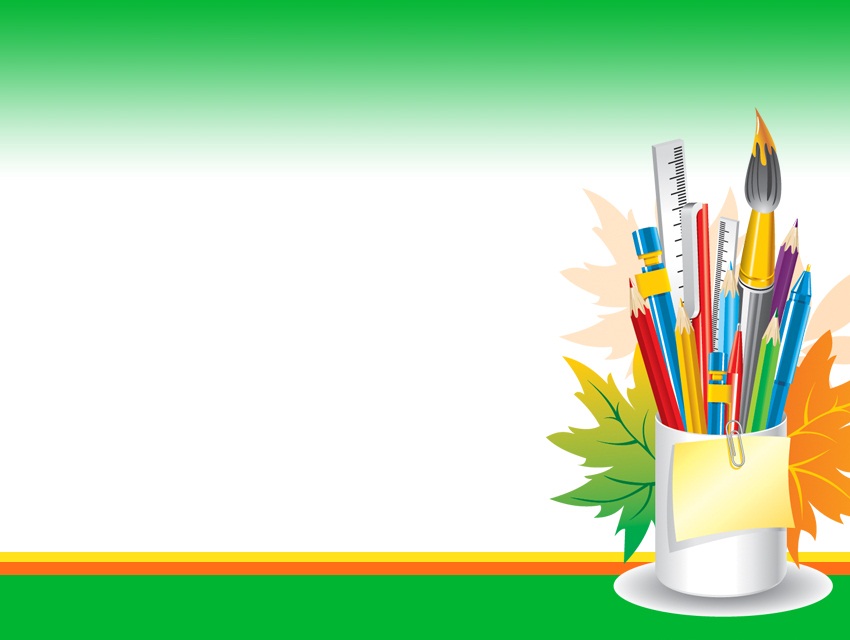 Формирование  технологических приёмов  анализа  информации на этапе  творческого  развития личности.  Учитель начальных классов Димурина Лилия Андреевна .  ГБОУ СОШ № 180 Красногвардейского района г. Санкт-Петербурга .
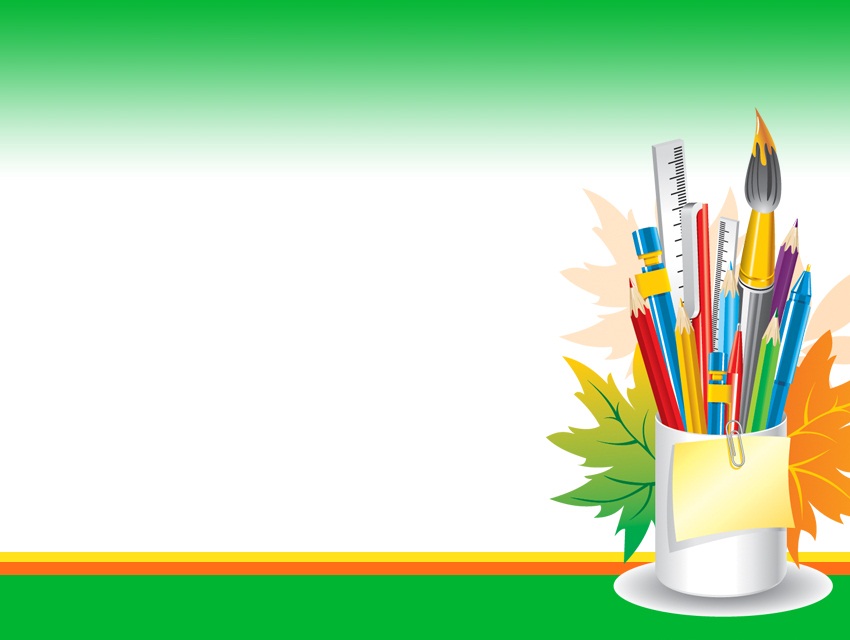 Педагогическая технология- это совокупность способов организации учебно- познавательного процесса или последовательность определённых действий, операций, связанных с конкретной деятельностью учителя и направленных на достижение поставленных целей (технологическая цепочка).
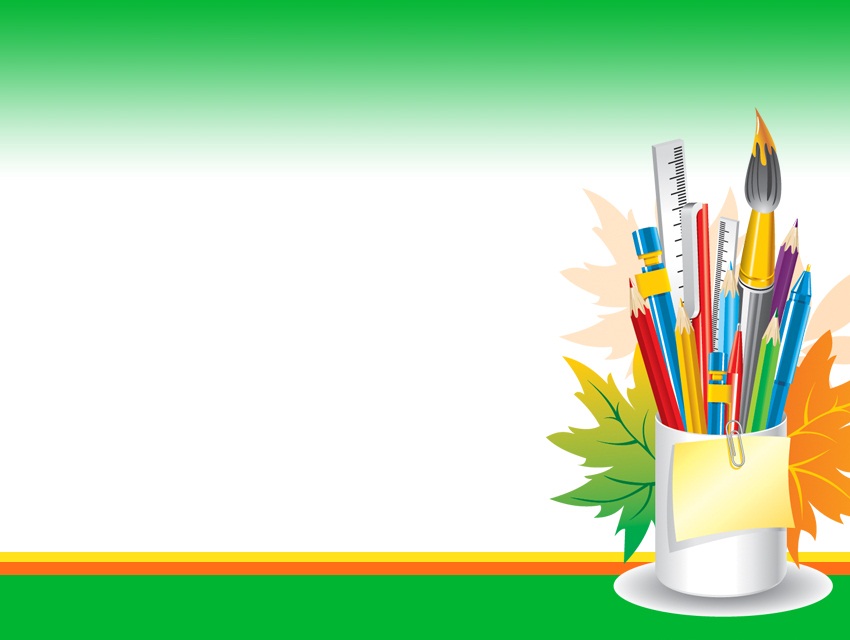 В условиях реализации требований ФГОС ООО наиболее актуальными становятся технологии: 
v    Информационно – коммуникационная технология
v    Технология развития критического мышления
v    Проектная технология
v    Технология развивающего обучения
v    Здоровьесберегающие технологии  
v    Технология проблемного обучения
v    Игровые технологии
v    Модульная технология
v    Технология мастерских
v    Кейс – технология
v    Технология интегрированного обучения
v    Педагогика сотрудничества. 
v    Технологии уровневой дифференциации 
v    Групповые технологии. 
v    Традиционные технологии (классно-урочная система)
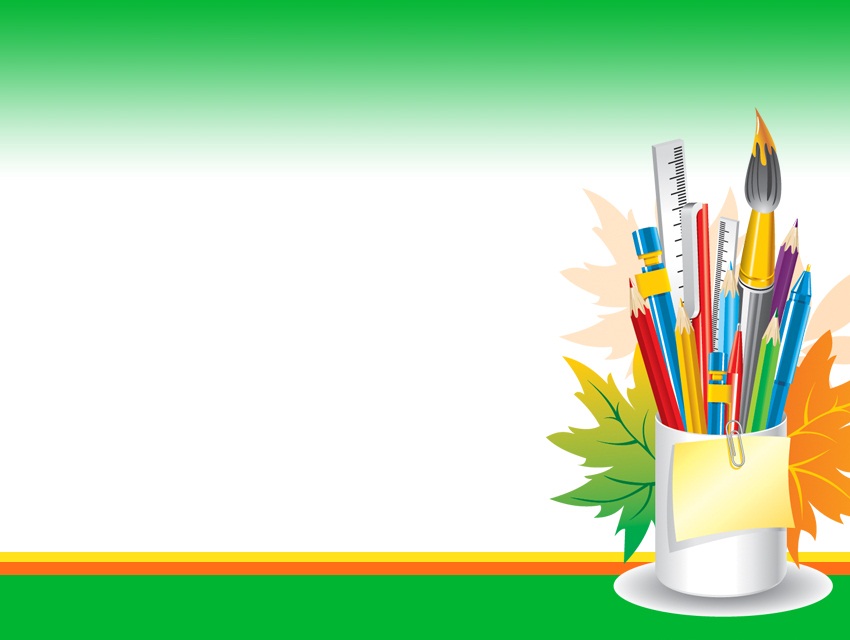 Технология развития критического мышления. Критическое мышление – это способность анализировать информацию с позиции логики и личностно-ориентированного подхода с тем, чтобы применять полученные результаты, как к стандартным, так и нестандартным ситуациям, вопросам и проблемам.
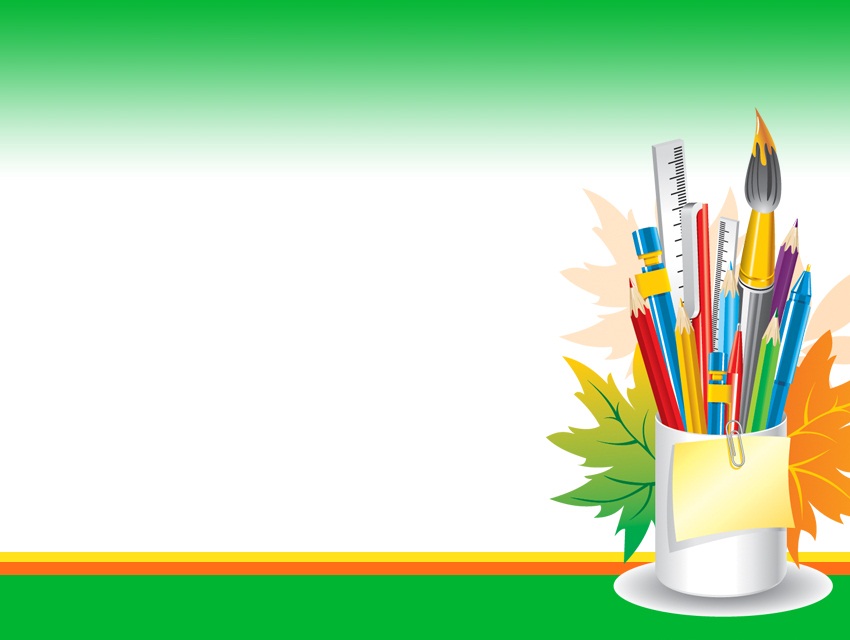 Цель технологии – развитие мыслительных навыков учащихся, необходимых не только в учебе, но и в обычной жизни (умение принимать взвешенные решения, работать с информацией, анализировать различные стороны явления).
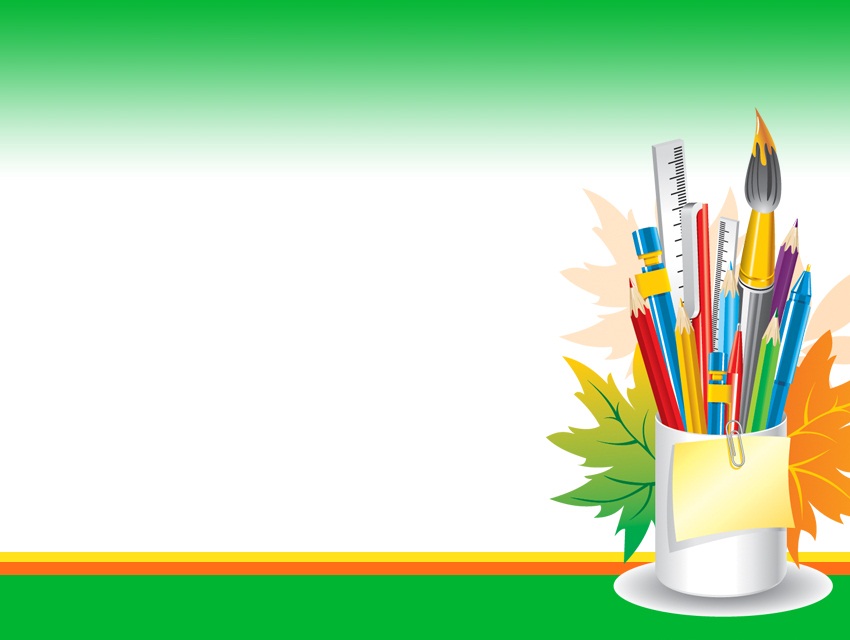 Основным критерием оценки результата является критичность мышления, которая может быть раскрыта через следующие показатели: Оценка (Где ошибка?) Диагноз (В чём причина?) Самоконтроль (Каковы недостатки?) Критика (Согласны ли вы? Опровергните. Приведите контраргументы) Прогноз (Постройте прогноз).
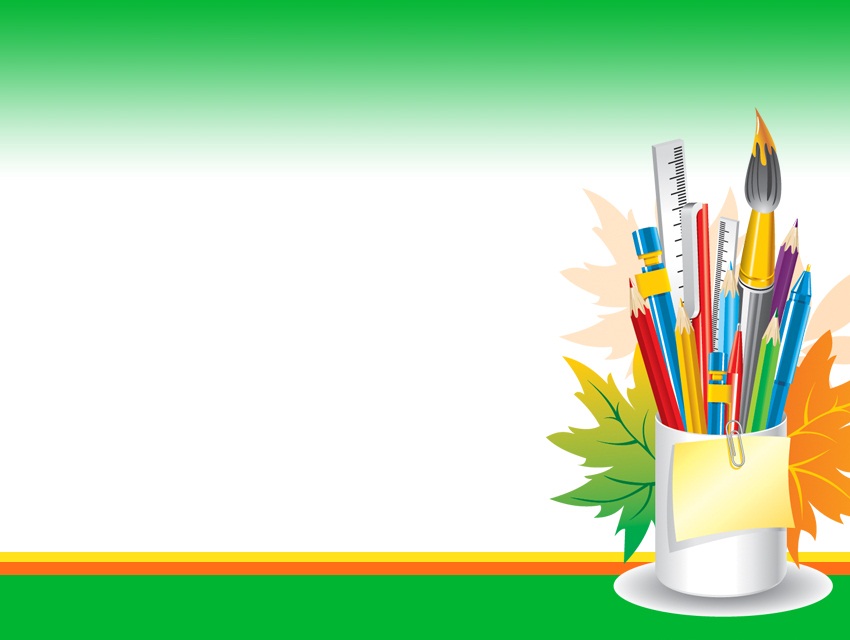 Конструктивную основу «технологии критического мышления» составляет базовая модель трех стадий организации учебного процесса:  
·         На этапе вызова из памяти «вызываются», актуализируются имеющиеся знания и представления об изучаемом, формируется личный интерес, определяются цели рассмотрения той или иной темы.
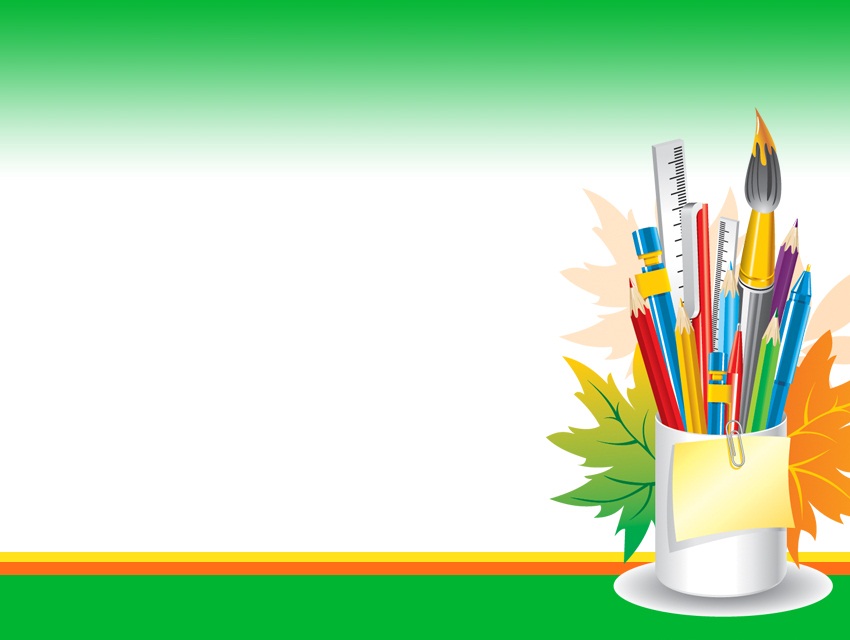 На стадии осмысления (или реализации смысла), как правило, обучающийся  вступает в контакт с новой информацией. Происходит ее систематизация. Ученик получает возможность задуматься о природе изучаемого объекта, учится формулировать вопросы по мере соотнесения старой и новой информации. Происходит формирование собственной позиции. Очень важно, что уже на этом этапе с помощью ряда приемов уже можно самостоятельно отслеживать процесс понимания материала.
·        Этап размышления (рефлексии) характеризуется тем, что учащиеся закрепляют новые знания и активно перестраивают собственные первичные представления с тем, чтобы включить в них новые понятия.
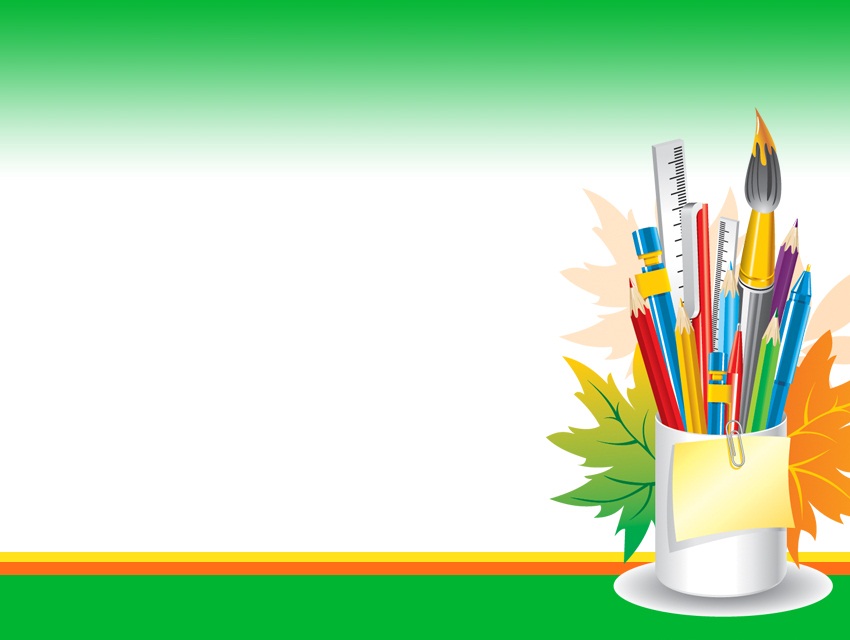 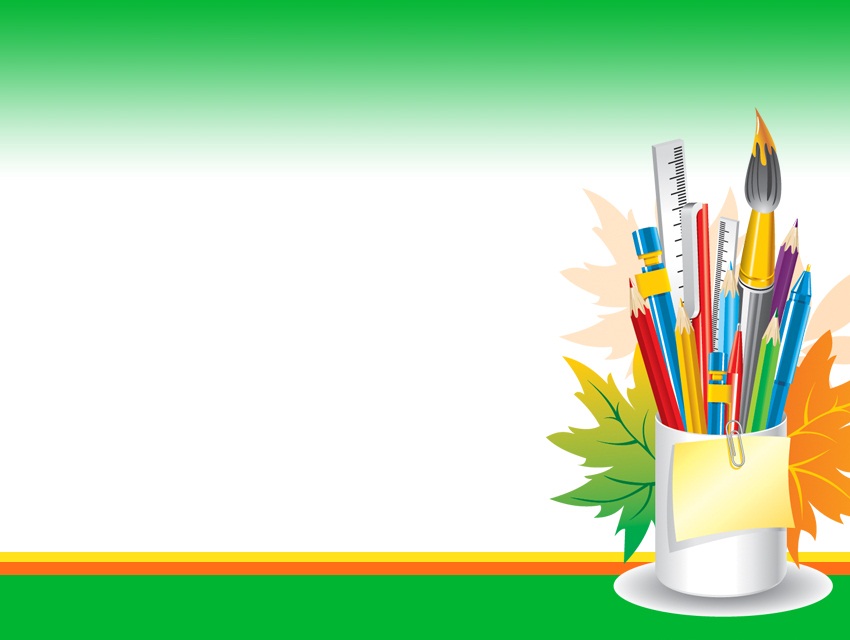 Осмысление содержания   Информационная(получение новой информации по теме.)   Систематизационная(классификация полученной информации по категориям знания.)
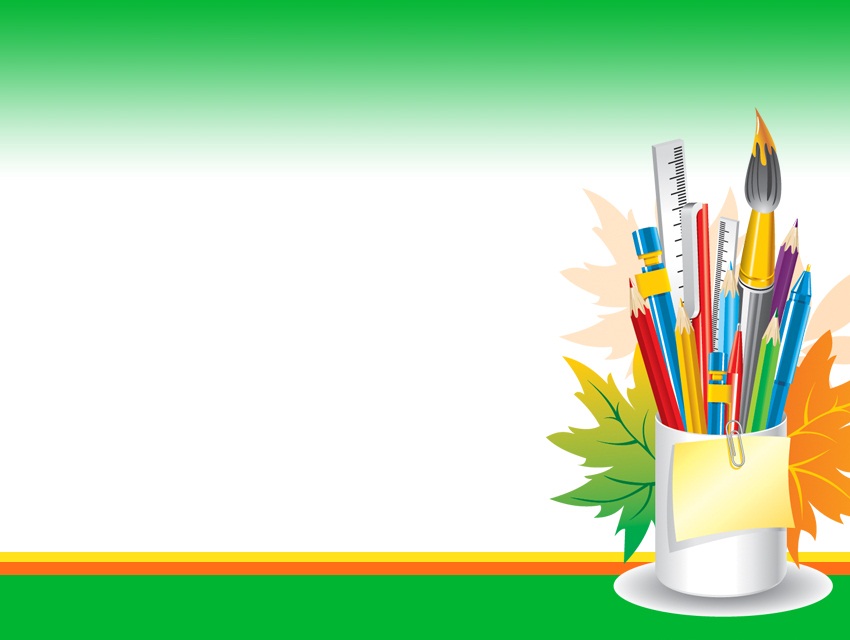 Рефлексия   Коммуникационная (обмен мнениями о новой информации.)   Информационная(приобретение нового знания.)   Мотивационная(побуждение к дальнейшему расширению информационного поля.)   Оценочная (соотнесение новой информации и имеющихся знаний, выработка собственной позиции,  оценка процесса.)
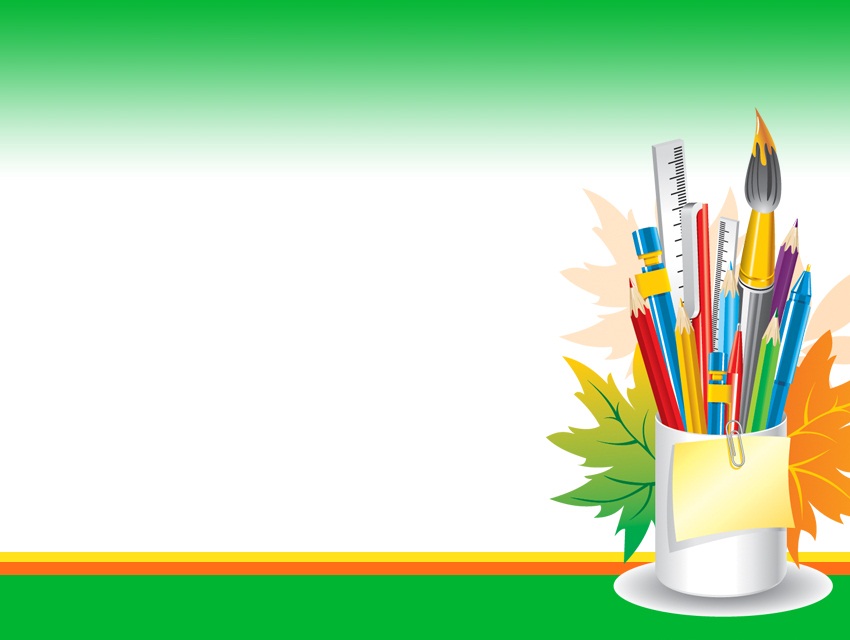 Основные методические приемы 
1.           Прием «Кластер»
2.            Таблица
3.           Учебно- мозговой штурм
4.           Интеллектуальная разминка
5.           Зигзаг, зигзаг -2
6.            Прием «Инсерт»
7.           Эссе
8.           Приём «Корзина идей»
9.           Приём «Составление синквейнов» 
10.       Метод контрольных вопросов
11.       Приём «Знаю../Хочу узнать…/Узнал…»
12.       Круги по воде
13.       Ролевой проект
14.       Да - нет
15.       Приём «Чтение с остановками» 
16.       Приём « Взаимоопрос»
17.       Приём «Перепутанные логические цепочки»
18.       Приём « Перекрёстная дискуссия»
Приём кластер («гроздь») - это выделение смысловых единиц текста и графическое их оформление в определенном порядке в виде грозди. Делая какие-то записи, зарисовки для памяти, мы часто интуитивно распределяем их особым образом, компонуем по категориям. «Грозди» — графический прием систематизации материала. Наши мысли уже не громоздятся, а «гроздятся», т. е. располагаются в определенном порядке.
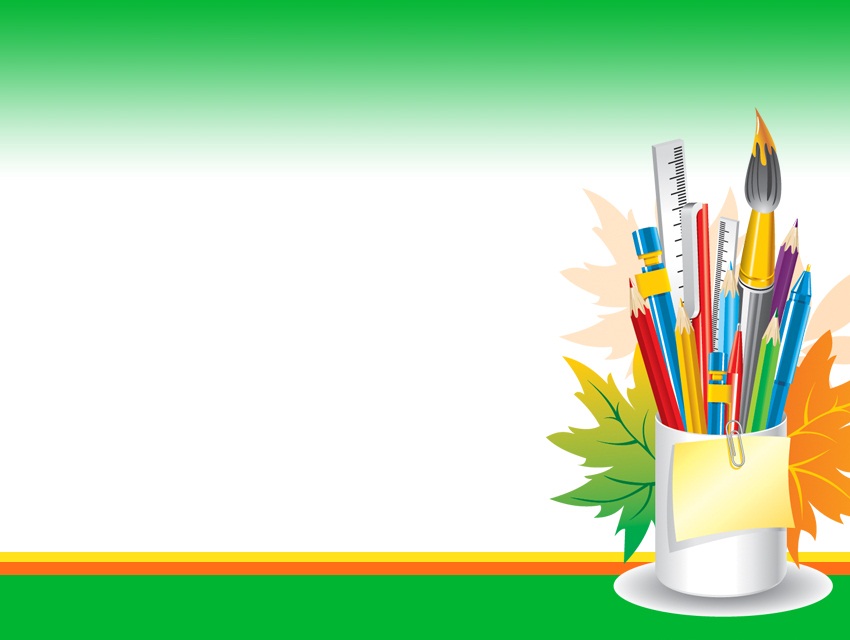 Как составляется кластер? В центре листа записывается ключевое понятие. От него в разные стороны расходятся стрелки – лучи, которые соединяют это слово с другими, от которых лучи могут ветвиться дальше и дальше. Кластер используется нами на разных этапах урока: - в начале – для стимулирования мыслительной деятельности; - на этапе ознакомления с новым материалом или для закрепления его – для структурирования этого материала; - на этапе обобщения, повторения большой темы – для подведения итогов того, что учащиеся изучили.
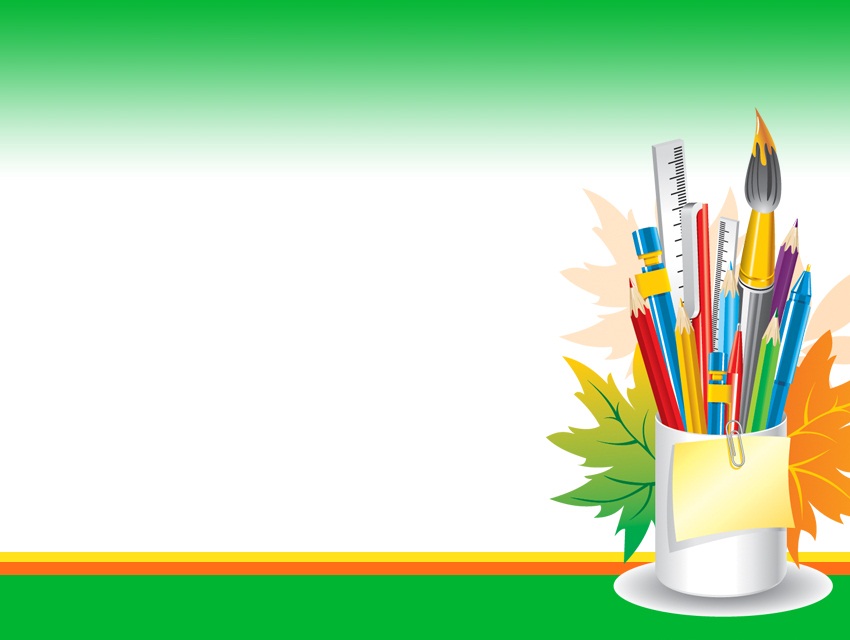 Инсерт - приём данной технологии, который  рекомендуют использовать на стадии осмысления содержания, предполагает маркировку текста значками по мере его чтения 1. Два значка — « + » (новое) и «v» (уже знал); 2. Три значка — « + » (новое) , «v» (уже знал), «?» (не понял); 3. Четыре значка — « + » (новое) , «v» (уже знал), «?» (не понял) и « - » — думал иначе
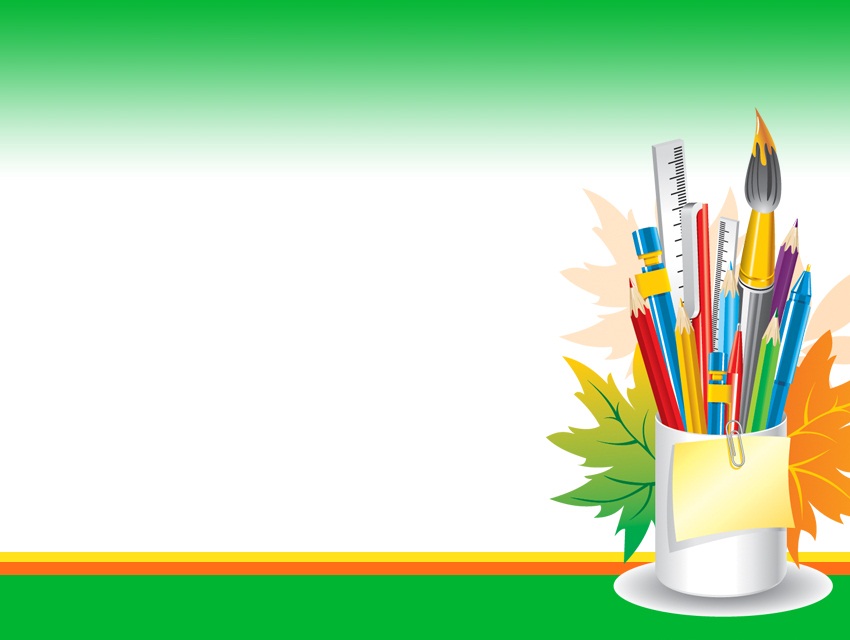 Во время чтения текста следует рекомендовать обучающимся делать на полях пометки, а после этого заполнить таблицу, в которой значки будут заголовками граф. В таблицу тезисно вносятся сведения из текста. Рассмотрим таблицу при маркировке текста тремя пометами: «v» (уже знал) Поставьте значок «v» на полях, если то о чём вы читаете соответствует вашему знанию. « + » (новое) Поставьте значок «+» на полях, если то о чём вы читаете является для вас новым « ? » (не понял) Поставьте значок «?» на полях, если то о чём вы читаете для вас не совсем понятно
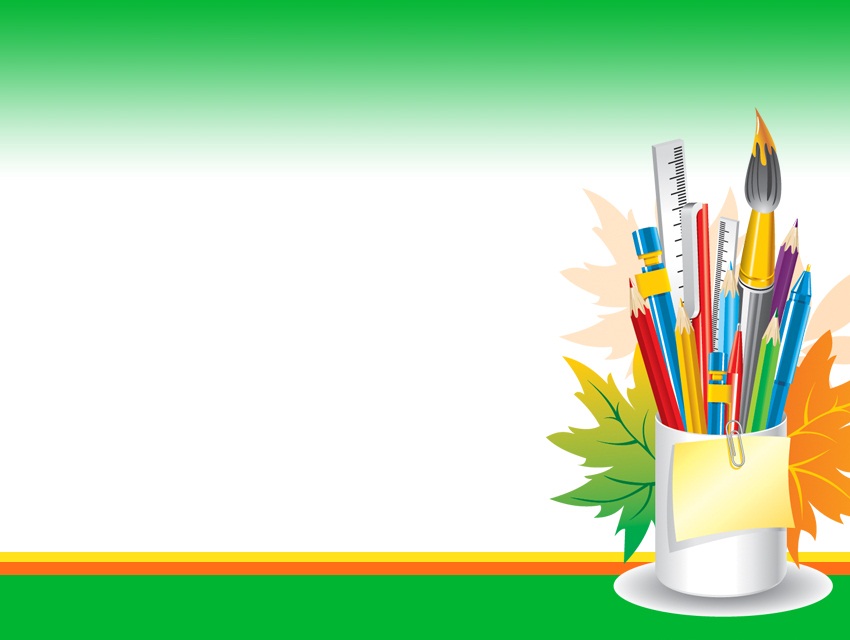 Приём «тонких» и «толстых» хорош для уч-ся , которые не умеют различать те вопросы, на которые можно дать однозначный ответ («тонкие» вопросы), и те, на которые ответить столь определенно не представляется возможным («тол- стые» вопросы). Тонкие ? Толстые ? • Кто... • Что... • Когда... • Может... • Будет... • Могли... • Как звали... • Было ли... • Согласны ли вы... • Верно... • Дайте объяснение, почему... • Почему вы думаете... • Почему вы считаете... • В чем разница... • Предположите, что будет, если... • Что, если...
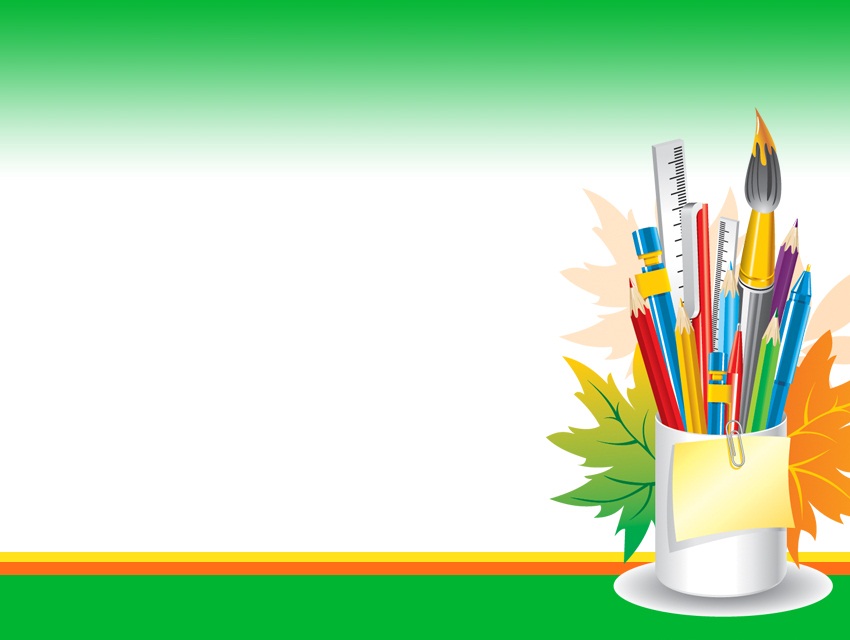 Синквейн  в переводе на русский язык означает – «пять строк», которые выстраиваются пирамидой в определённой последовательности. Правила написания синквейна . Первая строчка-тема одним словом (существительное). Вторая строчка-описание темы в двух словах (два прилагательных). Третья строчка- описание действия (три глагола).Четвёртая строка- фраза,несущая определённый смысл.  . Пятая строчка-ассоциация, синоним темы (обычно существительное). Синквейн  можно использовать по любой теме, на любом уроке. Он позволяет кратко и ёмко выразить мысль, обобщить тему, подвести итог. Его можно использовать как игру и как творческое задание. С его помощью дети учатся кратко выражать свои мысли и эмоции.
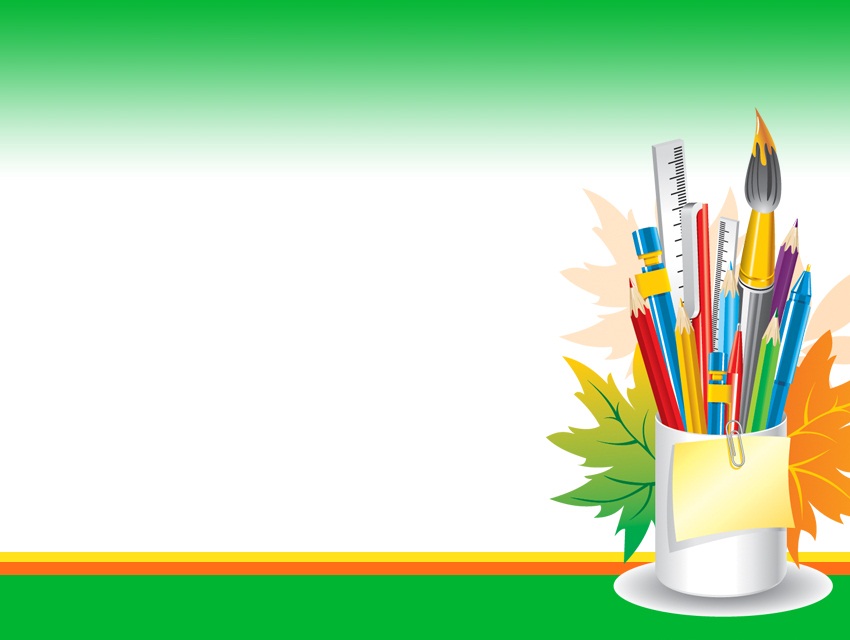 Прием “ Рассказ-предположение по “ключевым” словам”.
По ключевым словам нужно составить рассказ или расставить их в определенной последовательности, а затем, на стадии осмысления искать подтверждение своим предположениям, расширяя материал....
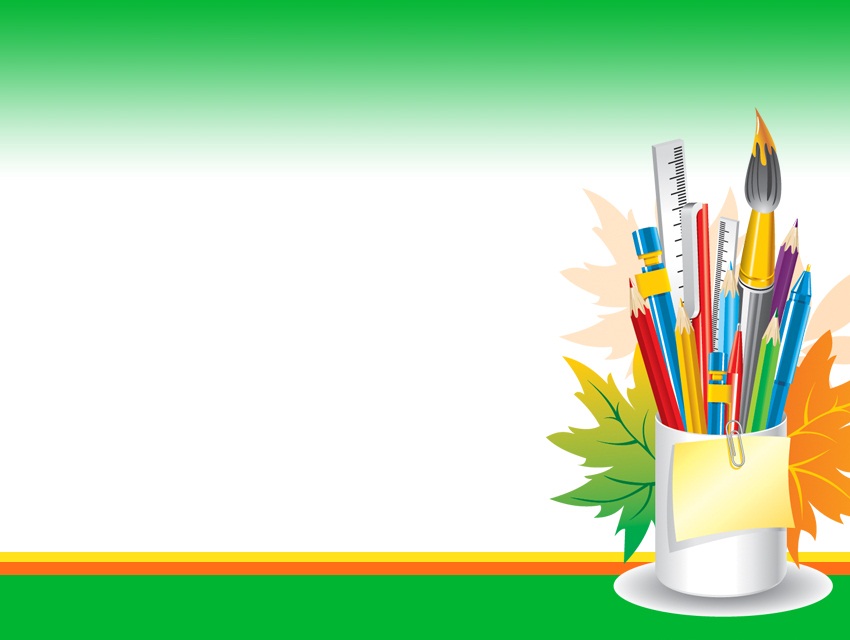 Прием “Корзина идей”
Это прием организации индивидуальной и групповой работы учеников на начальной стадии урока. Он позволяет выяснить все, что знают или думают ученики по обсуждаемой теме урока. На доске можно нарисовать значок корзины, в которой условно будет собрано все то, что все ученики вместе знают об изучаемой теме.
(составляется список идей).
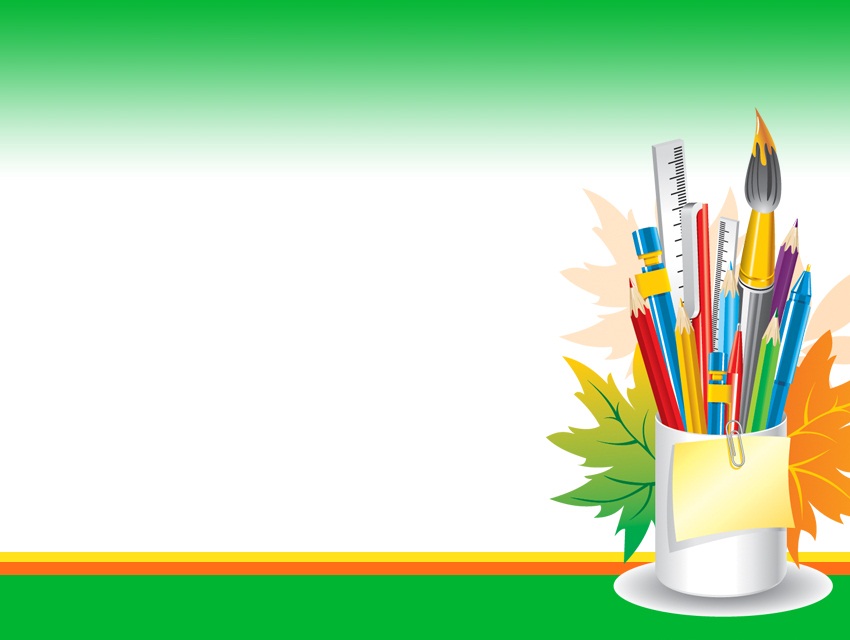 Прием – Игра “ Верите ли вы?” или “Данетка”.
Учитель задает вопросы, на которые обучающиеся должны ответить “да” или “нет”. У каждого на парте таблица, как на доске. Учитель читает вопросы, а ученики ставят в первой строке плюс (да), если согласны с утверждением, и минус (нет), если не согласны. Вторая строка у вас пока останется пустой. В течение урока ученики обращаются к таблице и видят, насколько были правы.
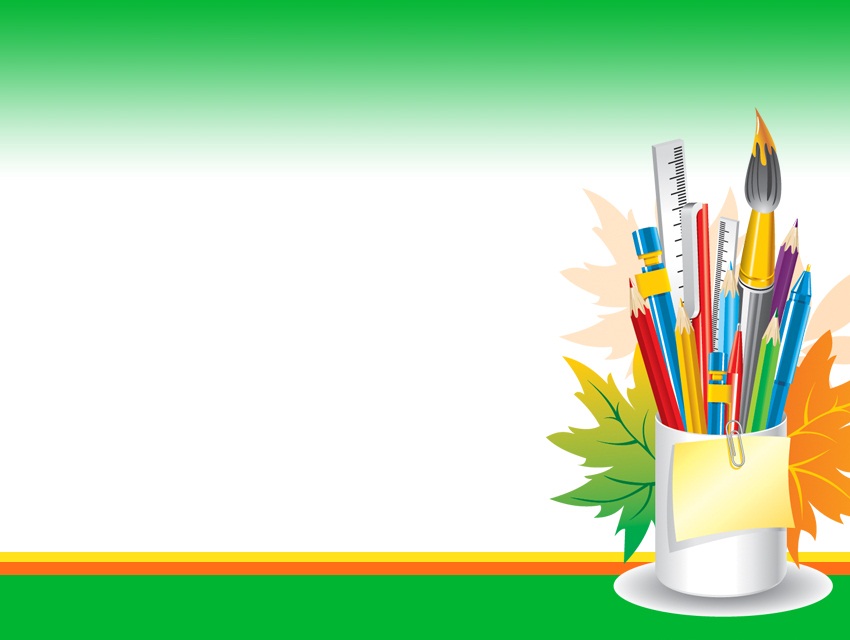 Прием “Верные и неверные высказывания”.
Обучающимся предлагается список утверждений, созданных на основе текста, который они в дальнейшем будут изучать. Учитель просит установить, верны ли данные утверждения, обосновывая свой ответ. После знакомства с основной информацией, возвращаемся к данным утверждениям, и ученики оценивают их достоверность, используя на уроке полученную информацию.
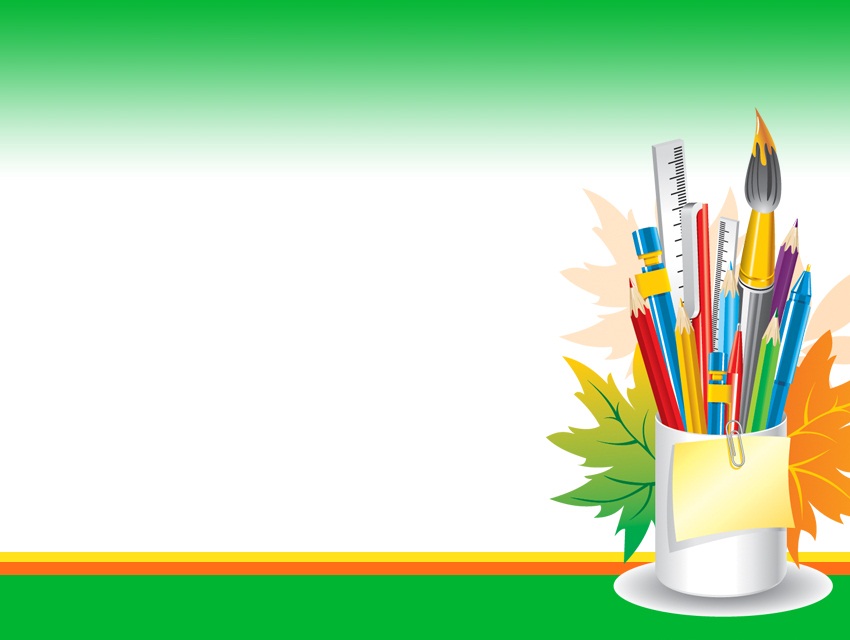 Прием “Дерево предсказаний”.
Этот прием помогает строить предположения по поводу развития сюжетной линии в рассказе, повести, тексте.
Правила работы с данным приемом: ствол дерева – тема, ветви – предположения, которые ведутся по двум направлениям – “возможно” и “вероятно” (количество ветвей не ограничено), и листья – обоснование этих предположений, аргументы в пользу того или иного мнения.
Стадия  вызова.Организационная часть урока. Введение в тему.1. Вопрос классу. Ребята ,давайте  вспомним ,что мы знаем о  Санкт-Петербурге. Подумайте и запишите это у себя в таблице (каждый вспоминает то , что он уже знает о Санкт-Петербурге.) 2.Обсуждение в парах. -Этот вопрос вы можете обсудить в  парах. При этом все ваши идеи записывайте в тетрадях.  3. Обобщение. Давайте теперь вместе заполним таблицу на доске( учитель записывает все мнения в таблицу, ребята дополняют свои таблицы записями .)-
Стадия осмысления. Изучение новой темы. -Теперь я попрошу вас выполнить задание  самостоятельно. Задание на карточках, где предлагается рассмотреть  достопримечательности города и назвать их. -Подчеркните те памятники ,которые вы не знаете или затрудняетесь назвать. -Что мы делали?(называли достопримечательности.) -Где было трудно справиться с заданием? Почему? Продолжите фразу : Санкт-Петербург-город… -Откройте учебник и найдите ответ на этот вопрос. -Посмотрите в свои записи и обменяйтесь информацией в парах. Добавьте в свою таблицу ,что нового вы узнали о нашем городе.
Стадия рефлексии. Мозговая атака: фронтально устно. -На этом наш урок заканчивается. В течение трёх минут проверьте свои записи и поделитесь друг с другом впечатлениями от выполненных заданий. -Что нового о Санкт-Петербурге вы узнали сегодня? (дополняется таблица на доске.) _-Как вы думаете ,этих знаний достаточно, чтобы знать историю города? -Какая работа тогда нам предстоит на следующем уроке? (планируется работа на следующий урок :научиться определять достопримечательности города.)
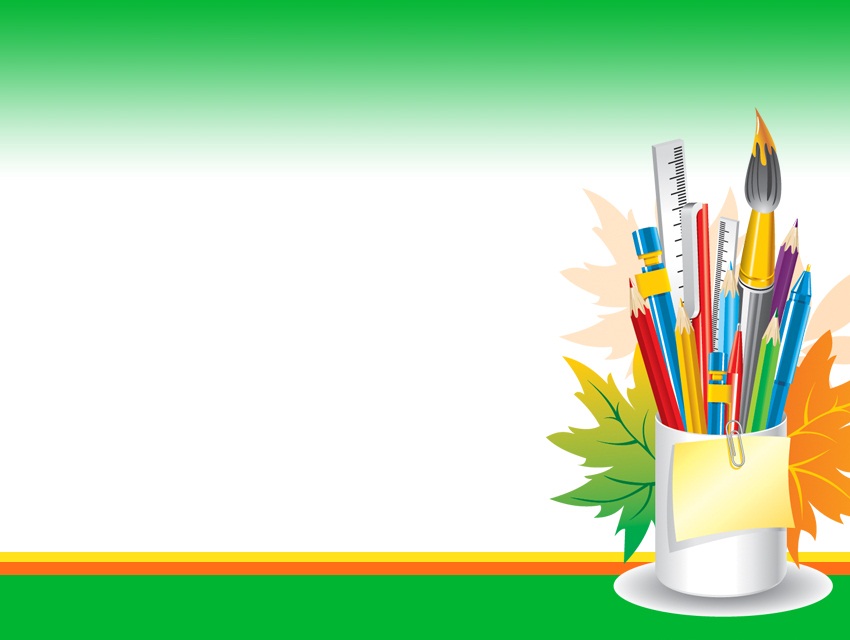 Работа по теории развития критического мышления помогает учащимся приобрести, кроме новых знаний, следующие образовательные результаты:  
• умение работать с увеличивающимся и постоянно обновляющимся информационным потоком в разных областях знаний; 
 • умение пользоваться различными способами интегрирования информации; 
 • умение задавать вопросы, самостоятельно формулировать гипотезу; 
 • умение решать проблемы; 
 • умение вырабатывать собственное мнение на основе осмысления различного опыта, идей и представлений;
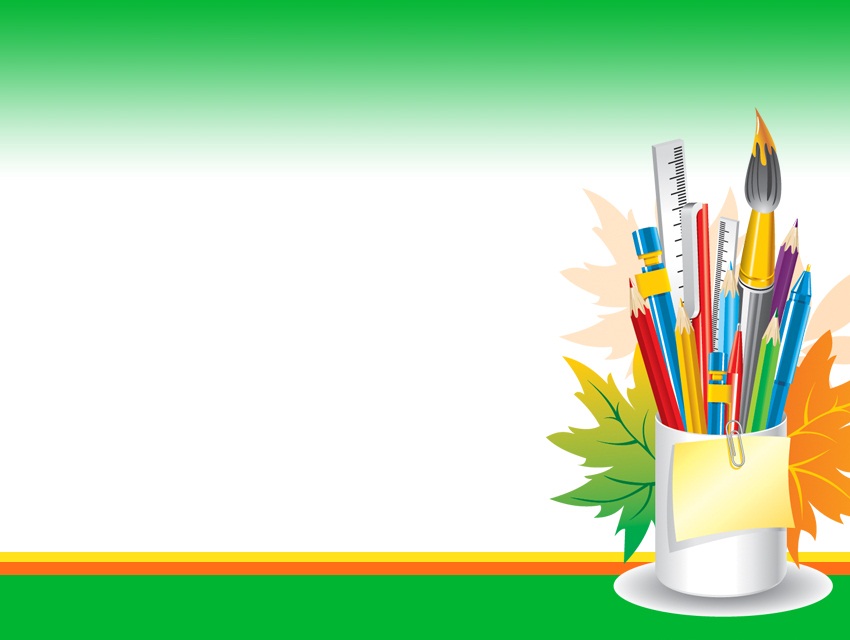 • умение вырабатывать собственное мнение на основе осмысления различного опыта, идей и представлений; 
 • умение выражать свои мысли (устно и письменно) ясно, уверенно и корректно по отношению к окружающим; 
 • умение аргументировать свою точку зрения и учитывать точки зрения других; 
 • способность самостоятельно заниматься своим обучением ; 
 • способность брать на себя ответственность; • способность участвовать в совместном принятии решения; 
 • способность выстраивать конструктивные взаимоотношения с другими людьми;
 • умение сотрудничать и работать в группе и др.
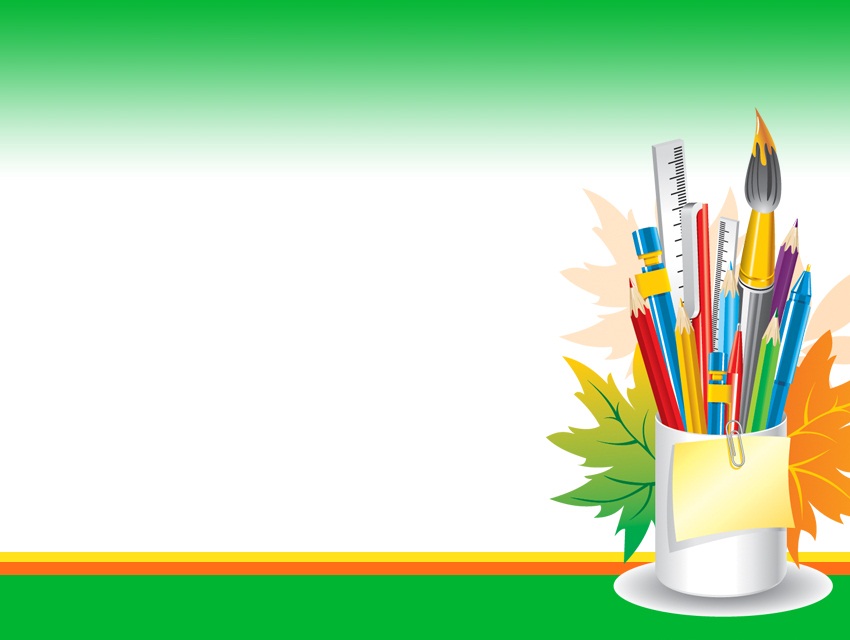 Литература:

Загашев И.О., Заир-Бек С.И., Муштавинская И.В., Учим детей мыслить критически.-С-Пб: “Альянс “Дельта” совм. С издательством “Речь”, 2003.
Загашев И.О., Заир – Бек С.И. Критическое мышление: технология развития. – СПб: Издательство “Альянс “Дельта”, 2003.
Муштавинская И.В., Трофимчук Г.А. Технология развития критического мышления: Методическое пособие.– СПб: ИРО “Смена”, 2004.
http://www.kmspb.narod.ru./posobie/priem.htm Приемы технологии РКМ.
http://www.kmspb.narod.ru./posobie/nachal.htm Уроки с использованием технологии РКМ. Начальная школа.
http://svetlyschool1.narod.ru/vist_Typina.htm Тяпина В. Н. “Использование методов и приемов технологии развития критического мышления.
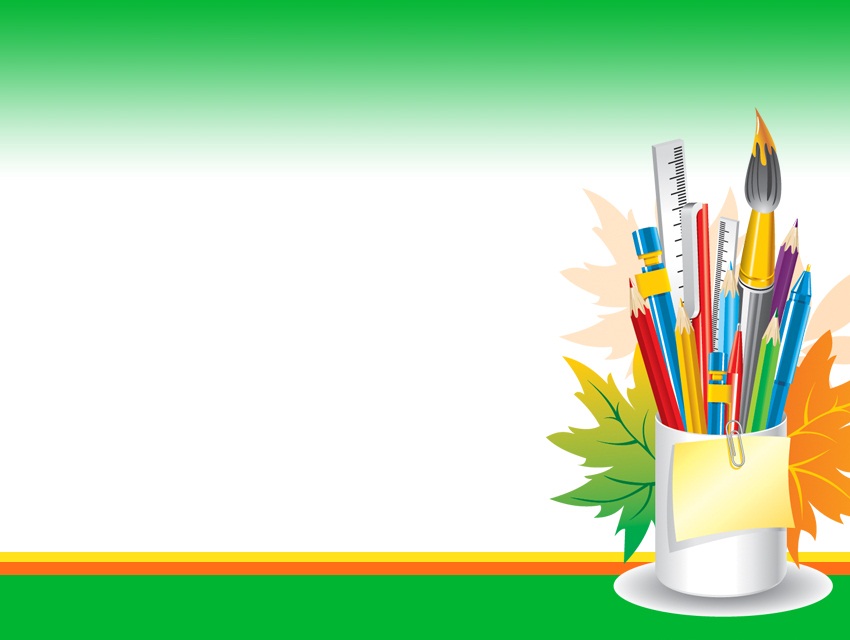 Творческих успехов и эффективной работы!